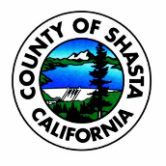 Attachment D
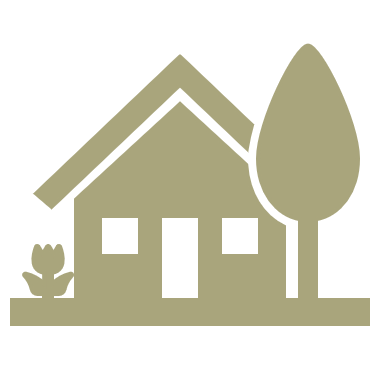 Shasta CountyHousing & Community Action Agency
Programmatic Dashboard Report and
CSBG Financial Report
Community Action Board Meeting
April 17, 2024

Organizational Standard 5.9 Board Governance
Organizational Standard 8.7 Financial Operations and Oversight
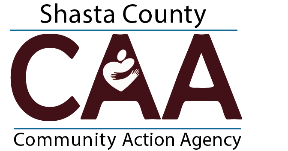 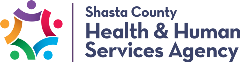 SCHCAA – Program Dashboard 2024Organizational Standard 5.9 Board GovernanceThe department’s tripartite board/advisory body receives programmatic reports at each regular board/advisory meeting.
SCHCAA – Program Dashboard 2024 ContinuedOrganizational Standard 5.9 Board GovernanceThe department’s tripartite board/advisory body receives programmatic reports at each regular board/advisory meeting.
CSBG Grants Financial Report
SCHCAA – Program Dashboard 2024 ContinuedOrganizational Standard 5.9 Board GovernanceThe department’s tripartite board/advisory body receives programmatic reports at each regular board/advisory meeting.
Board Governance by Program Area
Administrative Role of Shasta County Board of Supervisors by Program
Administrative Roles of Boards by Program
Community Action Board (CAB)
Tripartite Advisory Board Representing Low-Income, Private, and Public Sectors Providing Oversight of CSBG Program and CAA Activities
Public Housing Authority (PHA) Board
DeFacto Board of Supervisors Acting as Governing Entity over PHA  Four-County Region
Board of Supervisors
Acting as administrative approving entity
Board of Supervisors
Acting as administrative approving entity and representing the interests of the PHA throughout the 4-county PHA Region
SCHCAA – Program Dashboard 2024 ContinuedOrganizational Standard 5.9 Board GovernanceThe department’s tripartite board/advisory body receives programmatic reports at each regular board/advisory meeting.
